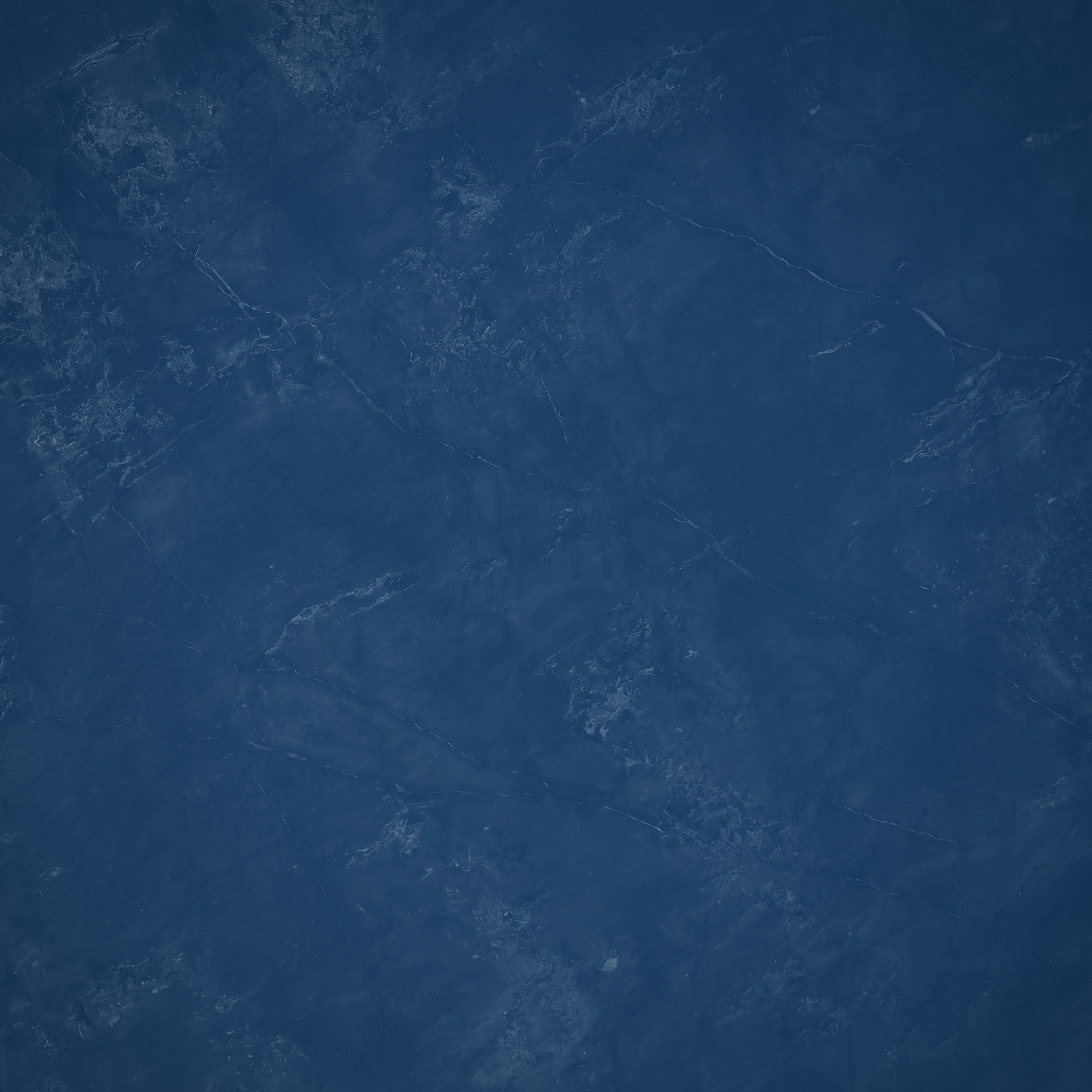 Verksamhetsplan
Detta dokument beskriver vad föreningen ska göra det kommande året.
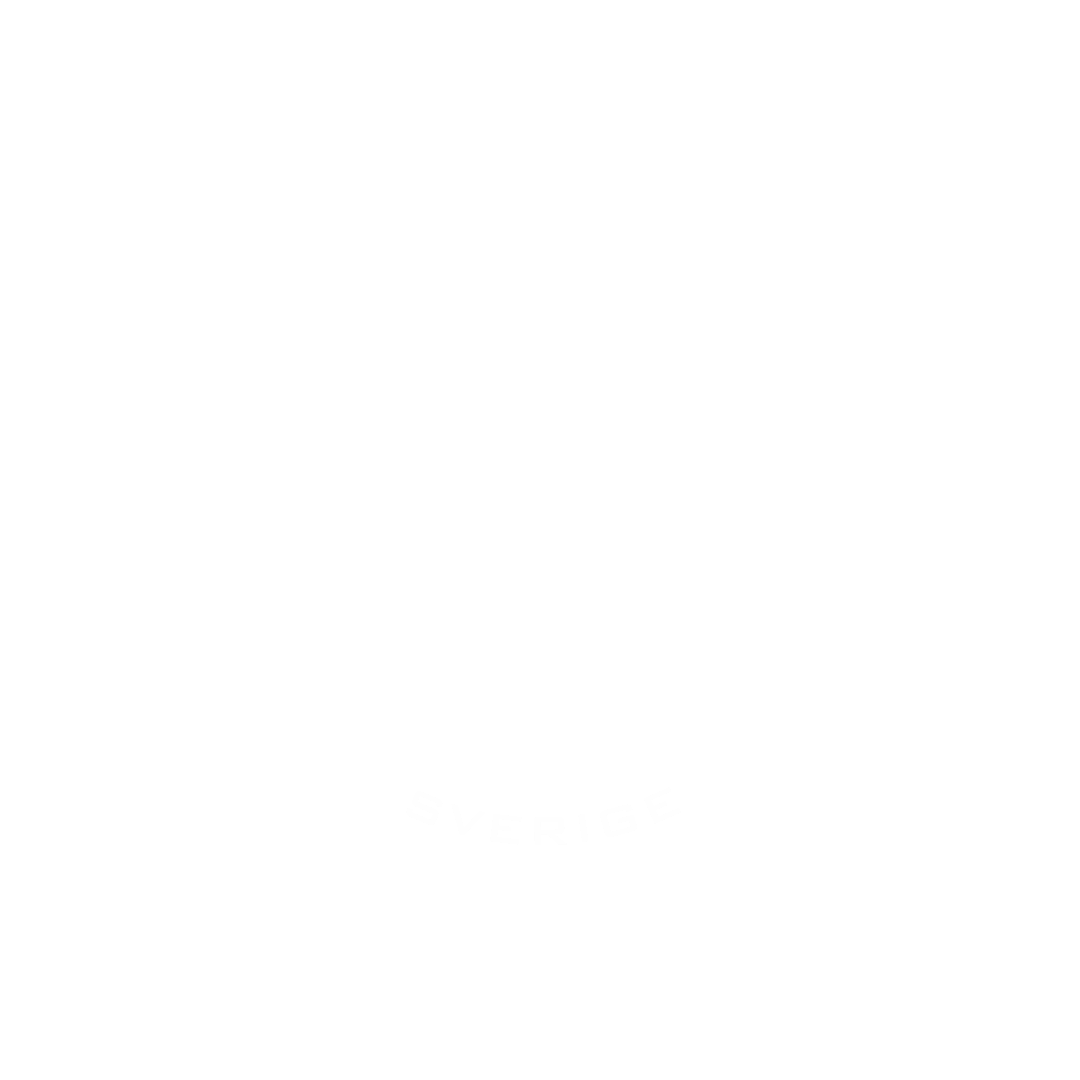 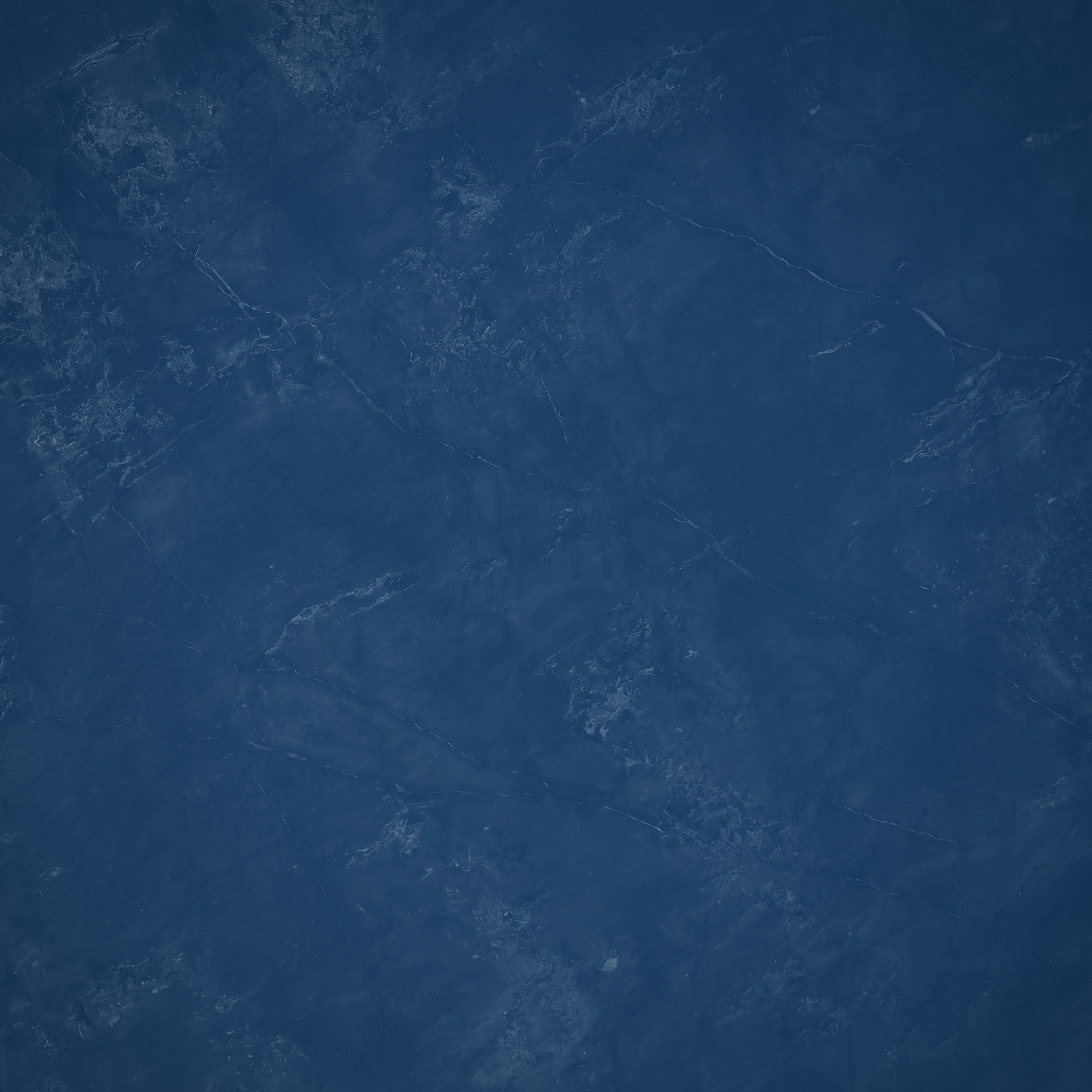 Vilka mål har vi för det kommande året?
Sätt konkreta mål och mätbara steg, till exempel ”Vi vill bli xxx antal medlemmar”.
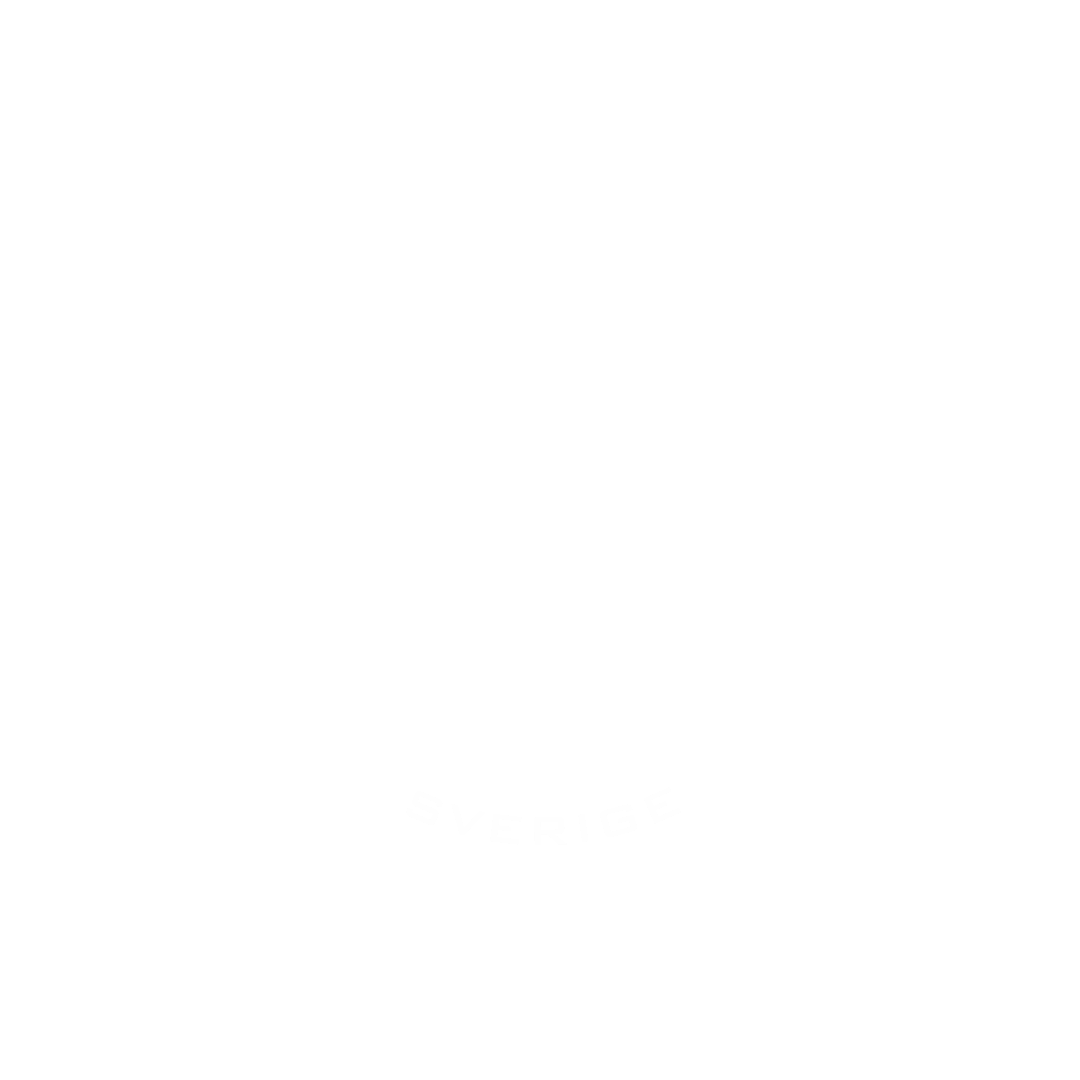 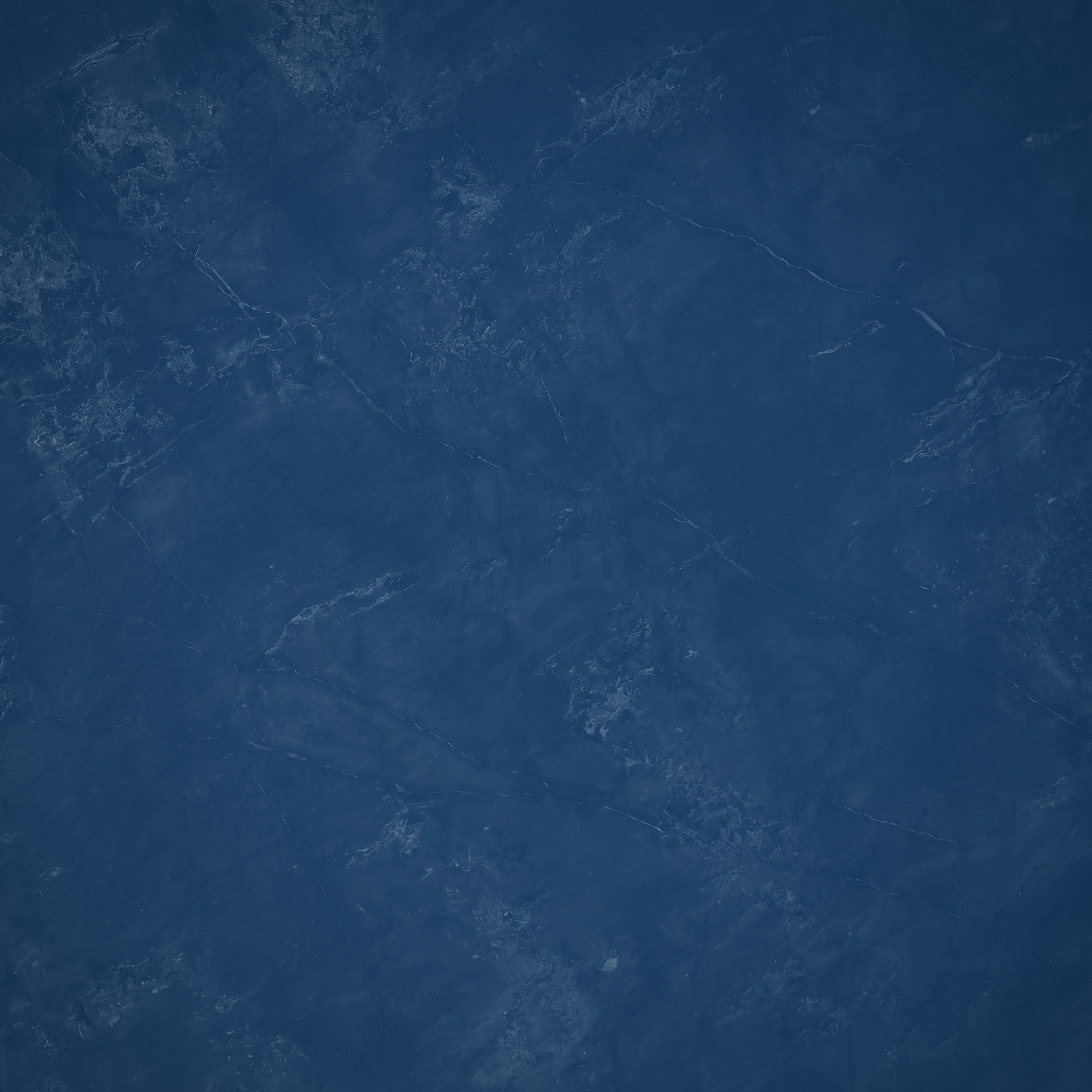 Vilka mål har vi för det kommande året?
Sätt konkreta mål och mätbara steg, till exempel ”Vi vill bli xxx antal medlemmar”.
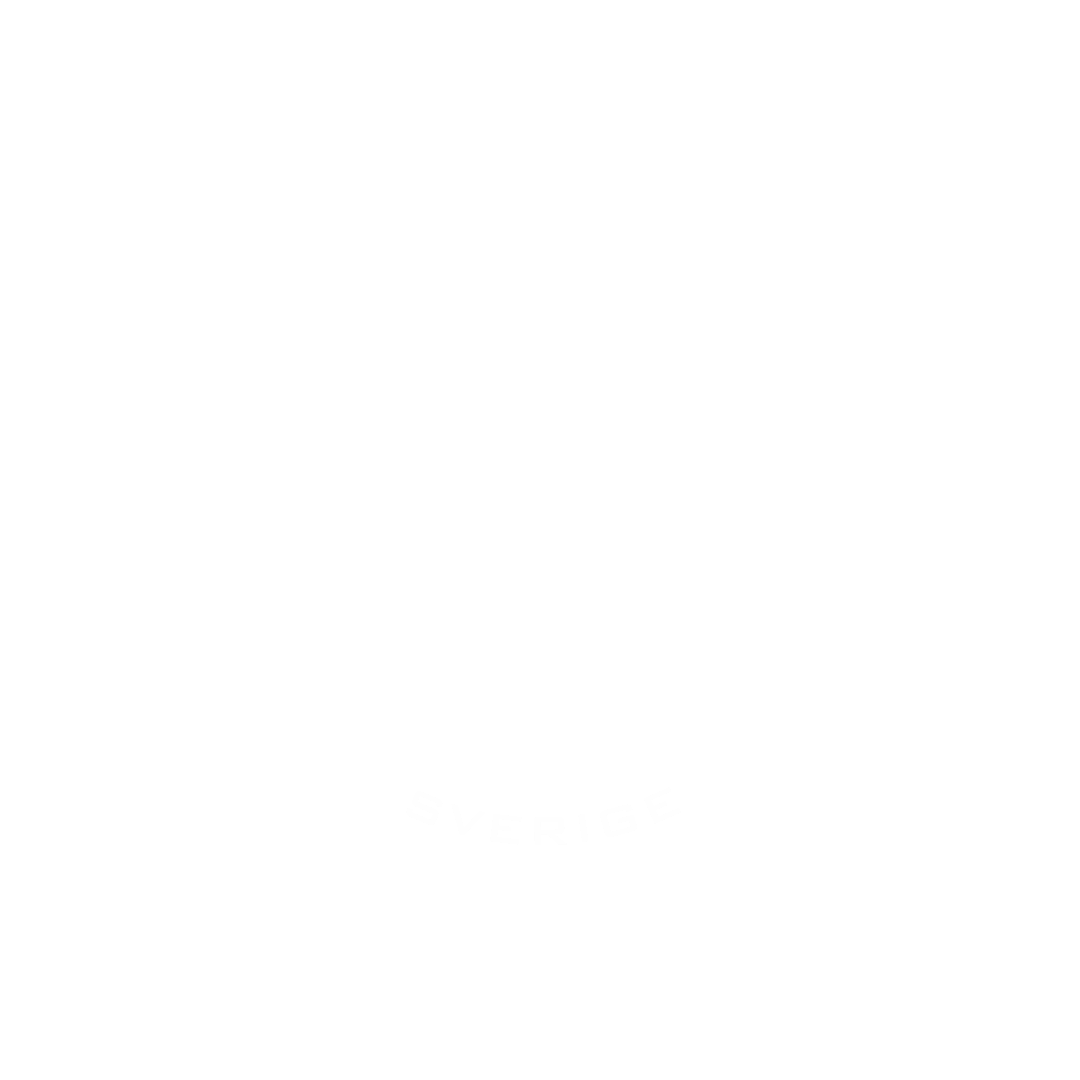 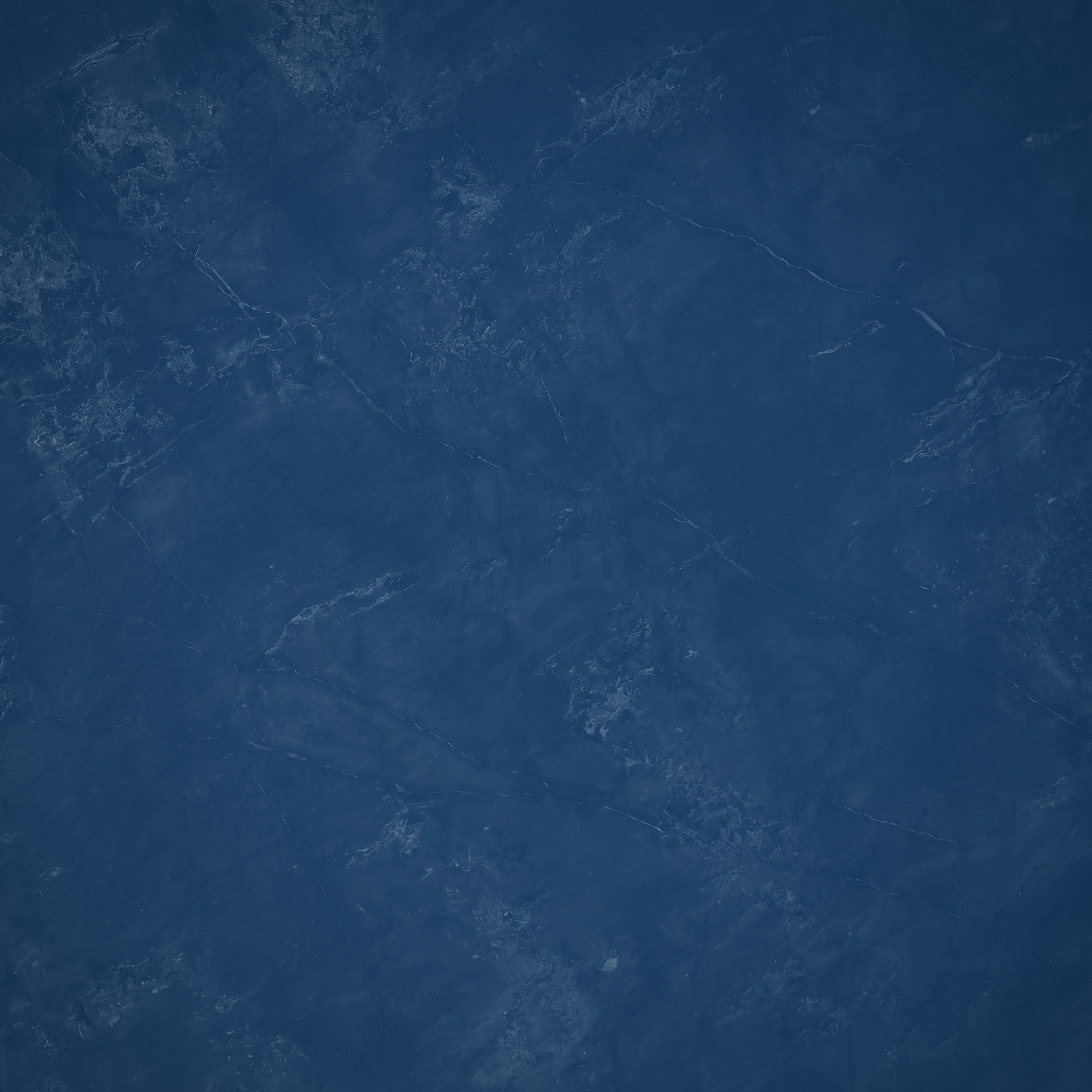 Vilka aktiviteter ska vi genomföra och vem gör vad?
Skriv ner vad ni praktiskt ska göra, kanske finns det befintliga arrangemang som ni kan haka på. Det är viktigt att det är tydligt vem som ansvarar för vad.
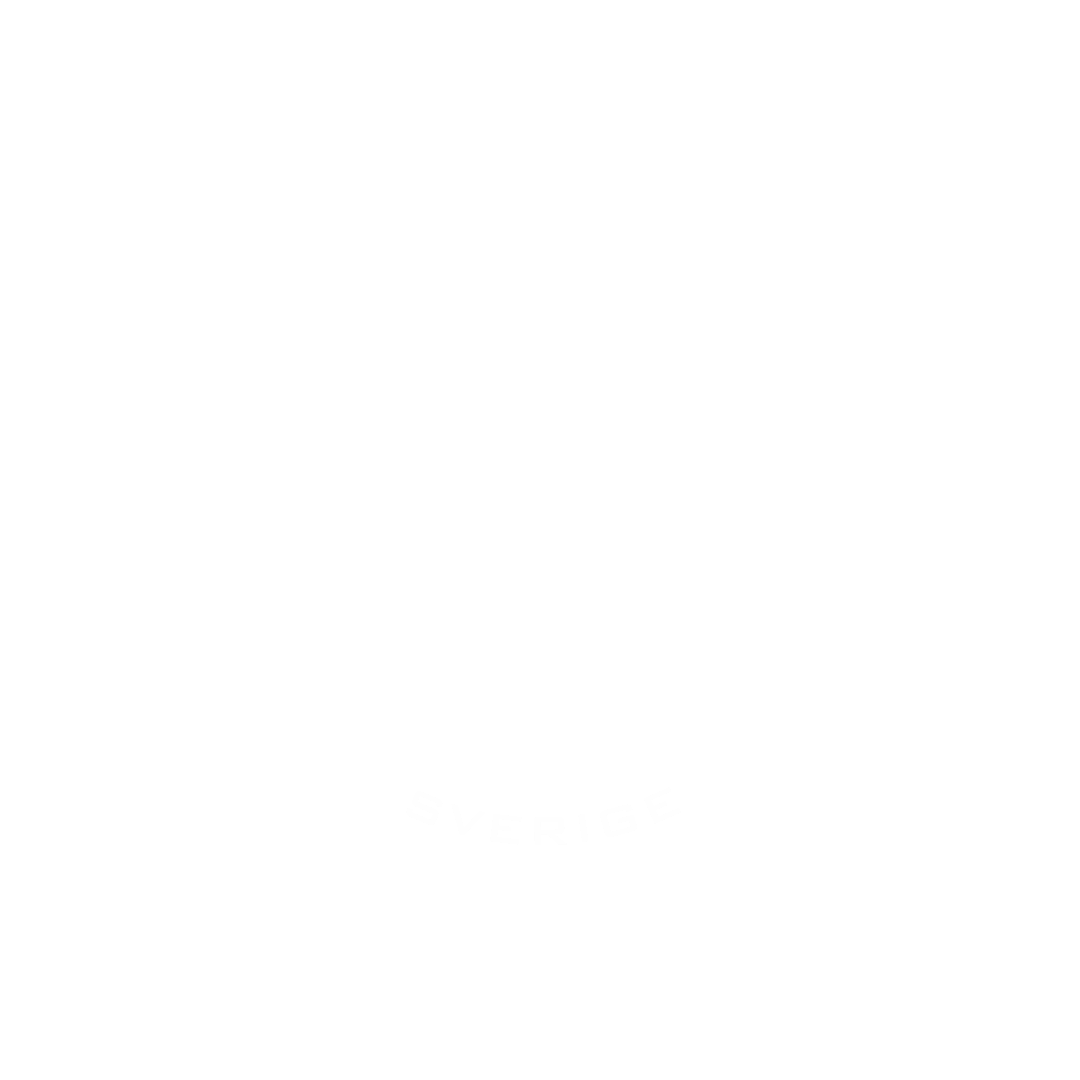 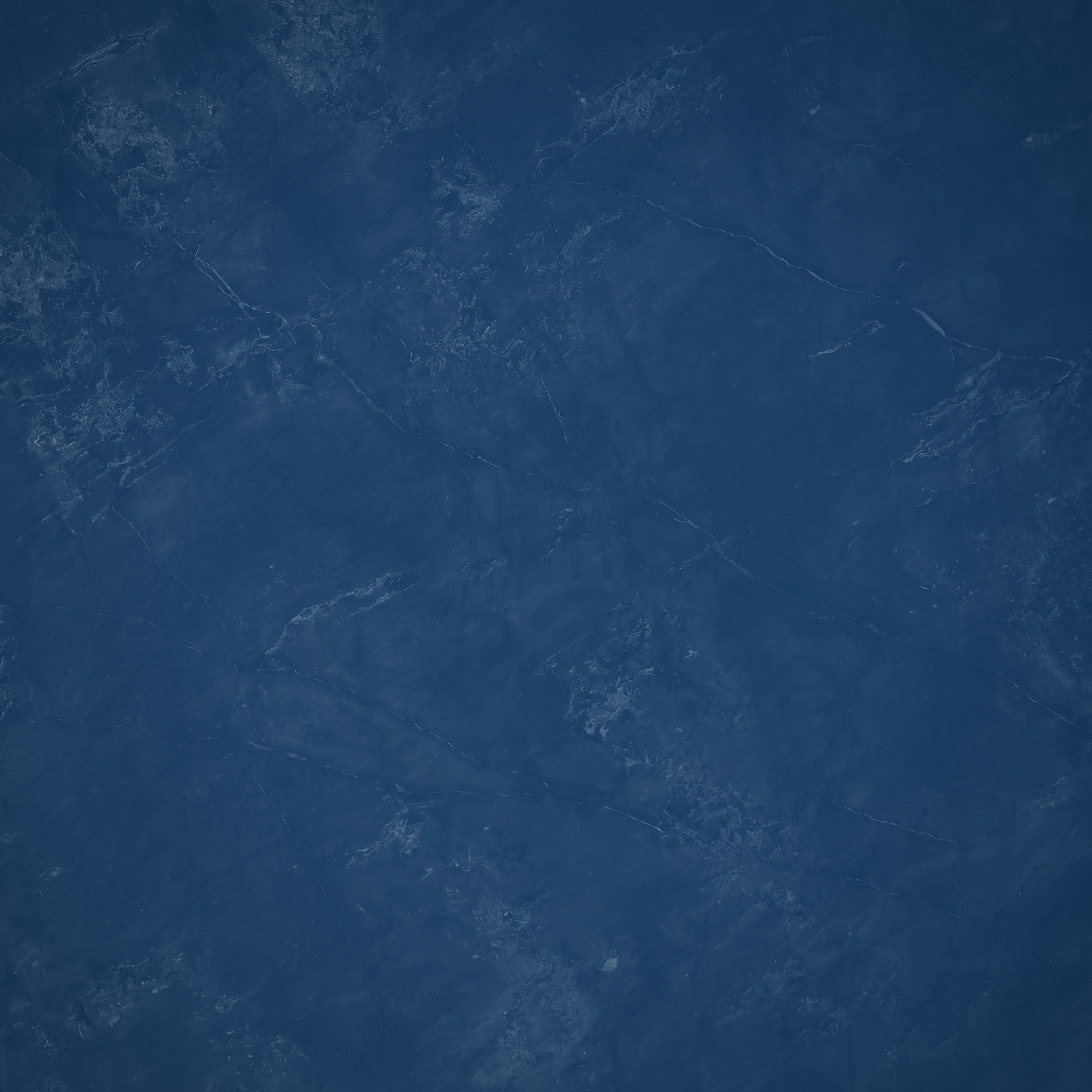 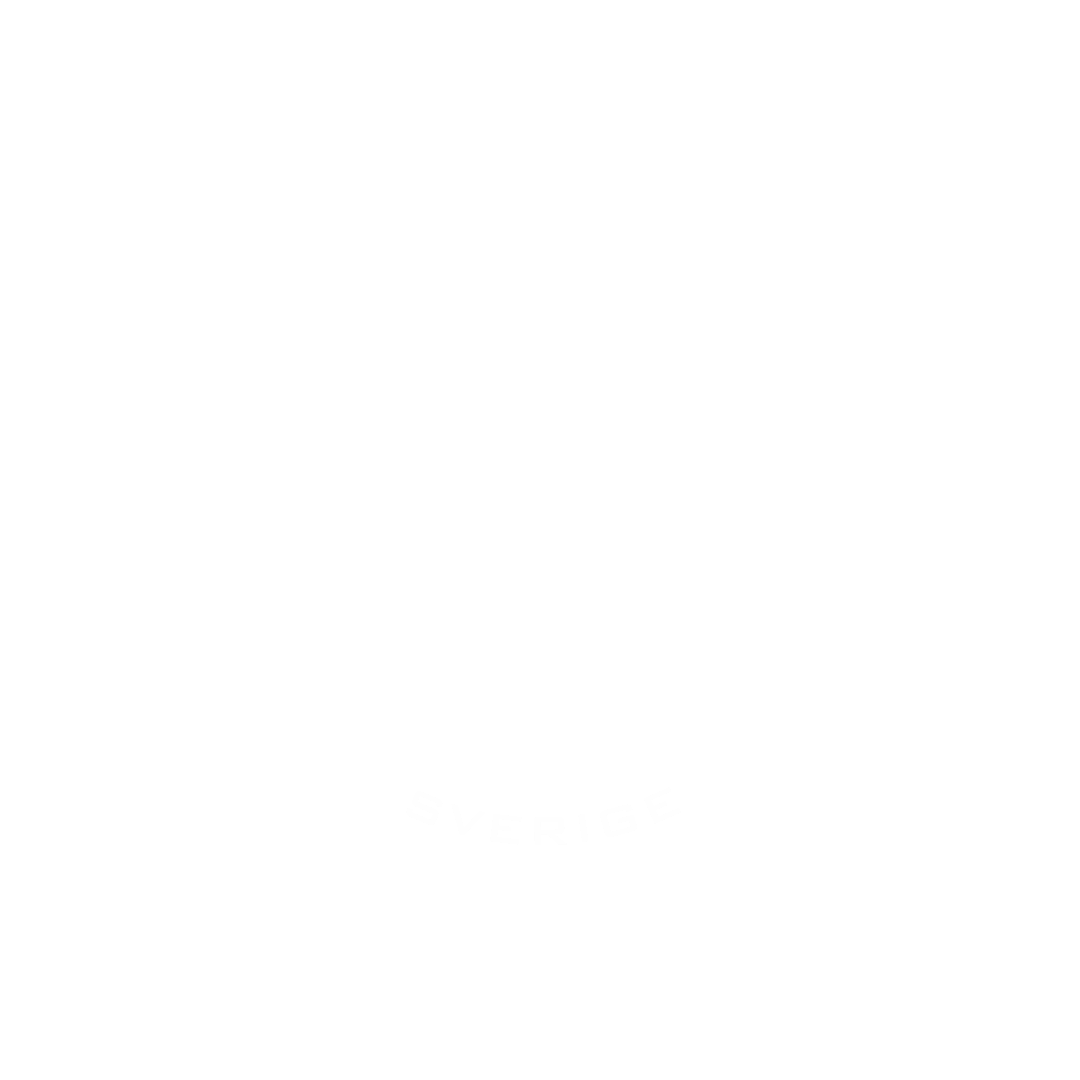 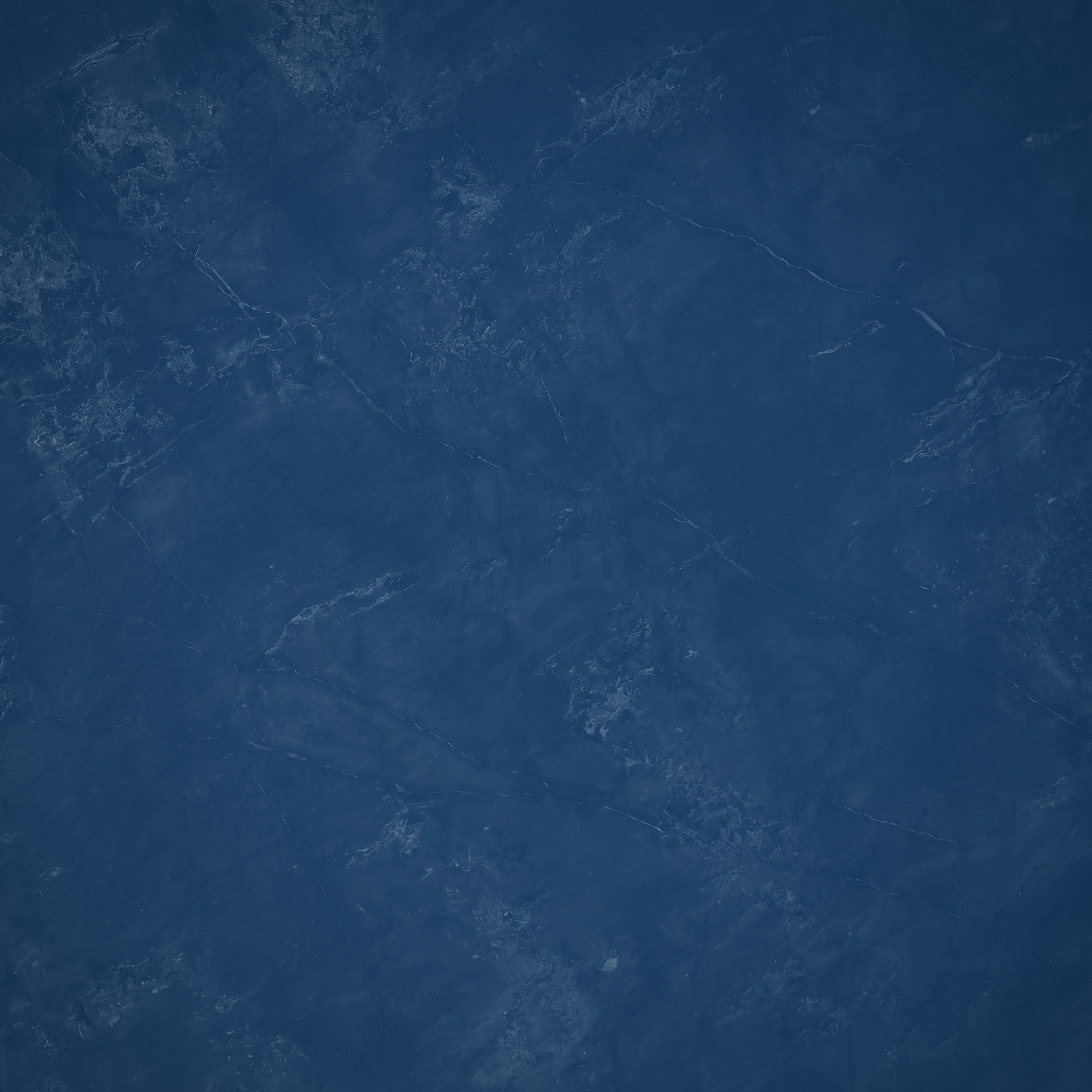 Hur finansierar vi det som vi vill genomföra?
Bestäm hur ni ska försöka skaffa pengar och hur ska de fördelas.
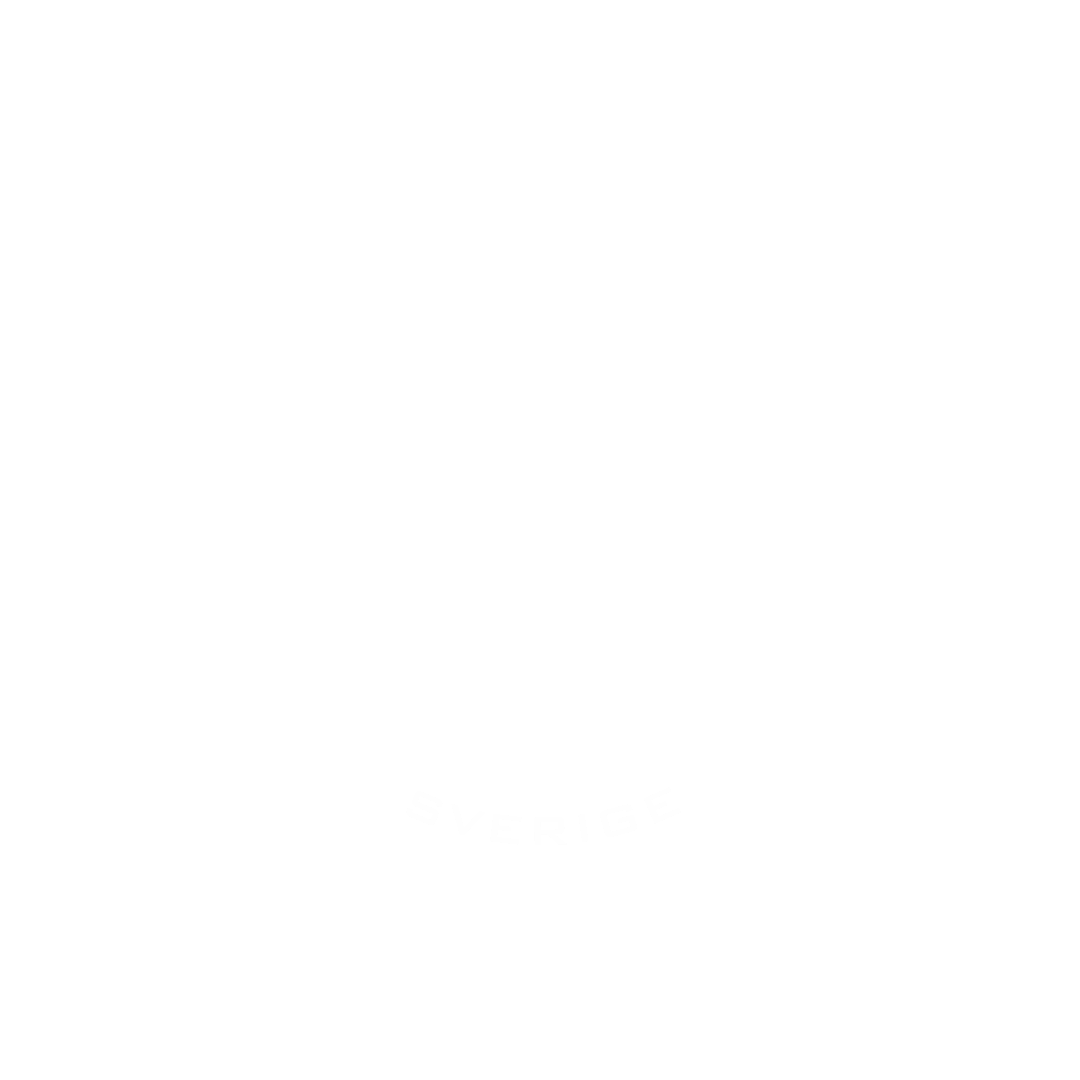